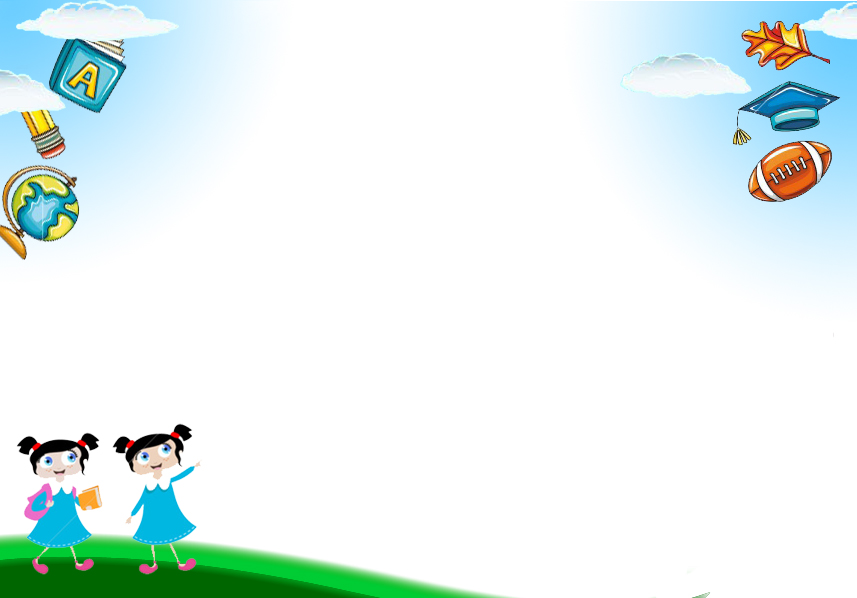 TRƯỜNG MẦM NON HOA HƯỚNG DƯƠNG
Lĩnh vực phát triển nhận thức
Chủ đề: giao thông
Đề tài: tìm hiểu một số luật lệ giao thông phổ biến
Lứa tuổi: 3-4 tuổi
Giáo viên: nguyễn thị HUYỀN
Gây hứng thú
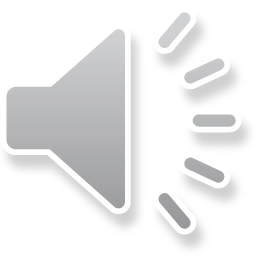 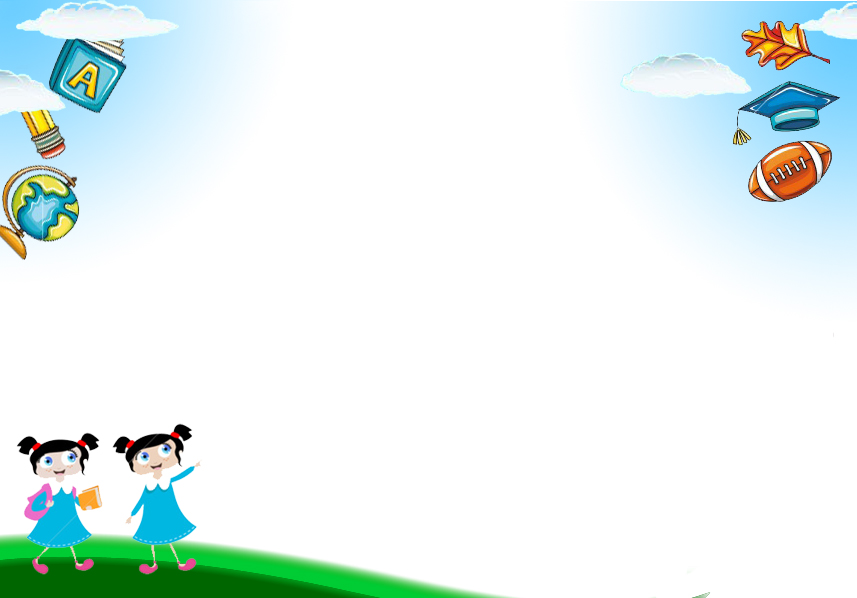 Tìm hiểu một số luật lệ giao thông phổ biến
Khi tham gia giao thông trên đường các con phải tuân theo luật lệ giao thông nào?
Các con nhớ chấp hành theo tín hiệu đèn giao thông
Đi đúng phần đường dành cho mình
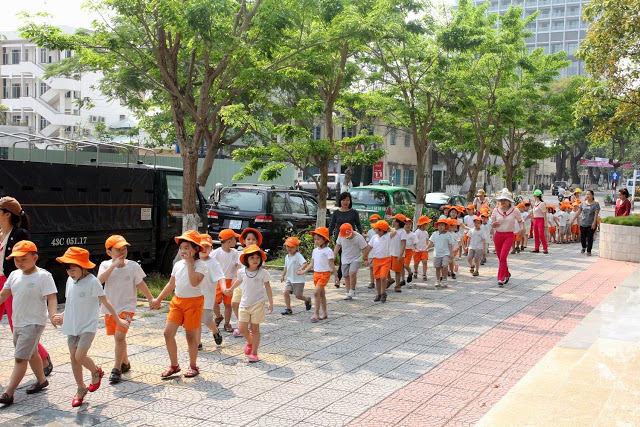 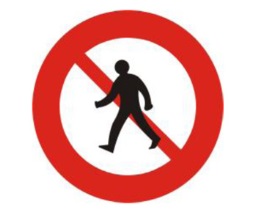 Biển dành cho người đi bộ
Biển cấm người đi bộ
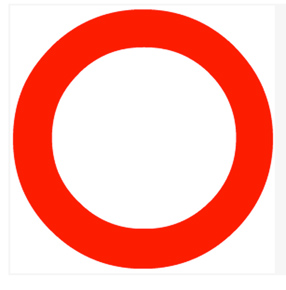 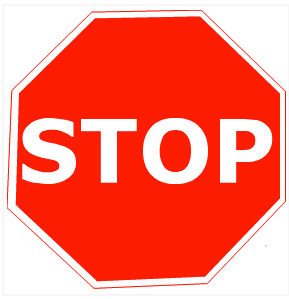 Biển báo dừng lại
Biển báo đường cấm
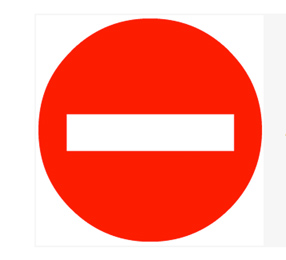 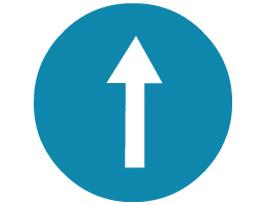 Biển cấm đi ngược chiều
Biển hướng thẳng phải theo
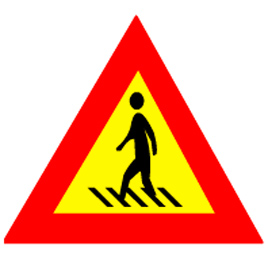 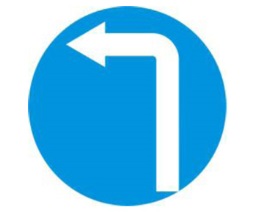 Biển nhường đường cho người đi bộ
Biển chỉ được rẽ trái
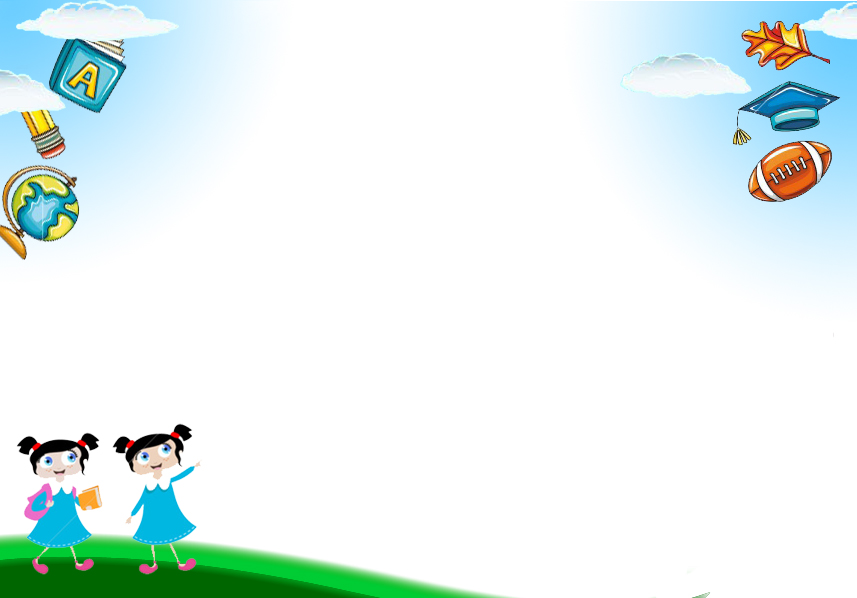 Trò chơi: Đi theo tín hiệu đèn giao thông
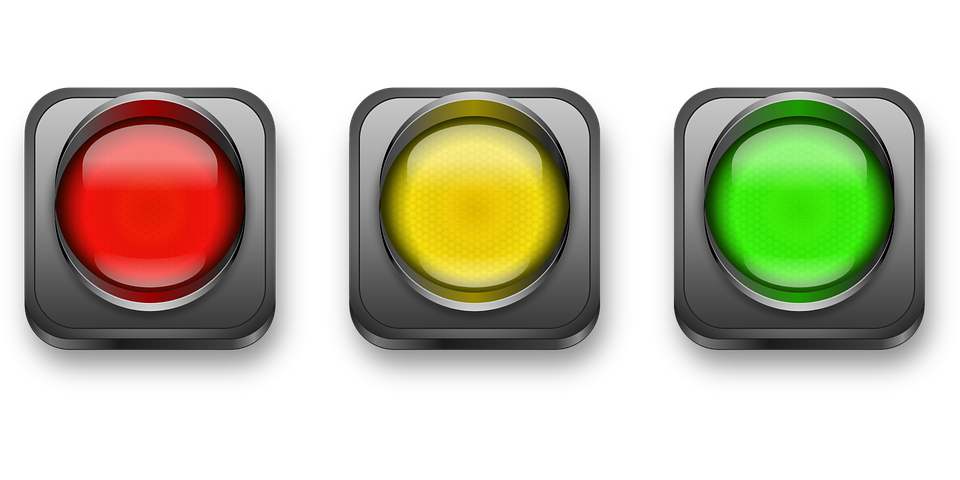 Chào tạm biệt các bé